Prof. Dr. Hasan Hacak
Dr. Yunus Emre Gürbüz
GİRİŞ
Sigorta, insanların mal ve can güvenliklerini tehdit eden rizikolarla mücadele etmek amacıyla tarih boyunca geliştirdikleri yöntemlerin modern ve gelişmiş bir şeklidir.
Sigorta bir anlamıyla bir risk paylaşımı yöntemidir.
Sigorta, belirli bir topluluk arasında işletilen bir “sistem” ile fertlerin bu sisteme katılmaları anlamı taşıyan “sigorta akdi”nden oluşur. 
Sigorta millî kaynakları koruyup güçlendirir, kredi temininde kolaylık sağlar, sermaye birikimini temin eder ve ticari girişim gücünü arttırır
Sigortanın Çeşitleri
Sigorta Sözleşmesi
Sigorta Sözleşmesi
Sigorta ettirenin prim ödeme borcunun karşılığı, sigortacının sigorta himayesini sağlama borcudur.
Sigorta akdi şans ve tesadüfe bağlı değildir.
Sigortacı sigortalılar topluluğunun verdiği primlerle bütün rizikoları karşıladığı için son derece istisnai olaylar hariç sigortacının zarar etmeyeceği kuraldır.
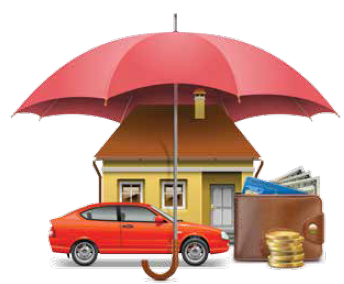 İslam Kültüründe Risk Paylaşımı
Sigorta üzerine İslam Hukukunda Görüşler
İslam Hukukundaki Tartışmalar
Katılım Sigortası (Tekâfül, İslami Sigorta)
Literatürde “İslami Sigortacılık, Faizsiz Sigortacılık, Teavün Sigortacılığı, Katılım Sigortacılığı” gibi isimlerle de anılan yardımlaşma temelli sigortadır.
Dünyada ilk 1979 yılında Sudan’da kurulmuştur.
Türkiye’de ise Tekâfül sigortacılığı yerine “katılım sigortacılığı” kavramı kullanılır.
Malezya’da 1984 yılında Tekâfül Yasası çıkarılmıştır.
İngiltere, İsveç, Hollanda, Lüksemburg gibi batılı ülkelerinde de Tekâfül şirketleri bulunmaktadır.
Tekâfül ve Klasik Sigorta Farkları
Tekâfül ve Klasik Sigorta Şirketlerinin Yapıları
Katılım Sigortasında Modeller
Mudarebe Modeli
Vekalet Modeli
Dünyada Tekâfül
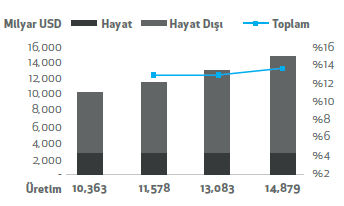 Türkiye’de Tekâfül
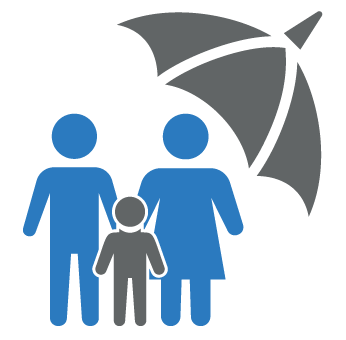